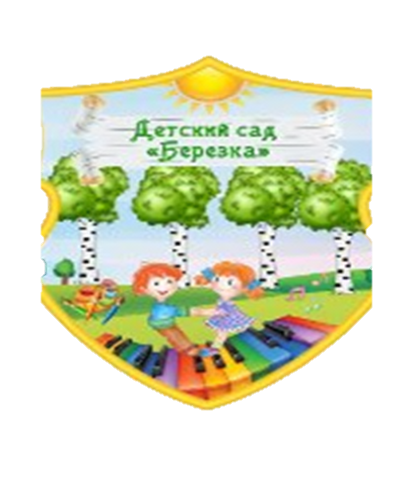 Муниципальное дошкольное образовательное учреждение 
детский сад «Березка»
Анализ работыпедагога-психолога МБДОУ детский сад «Берёзка»за первое полугодие 2014-2015 уч.г.
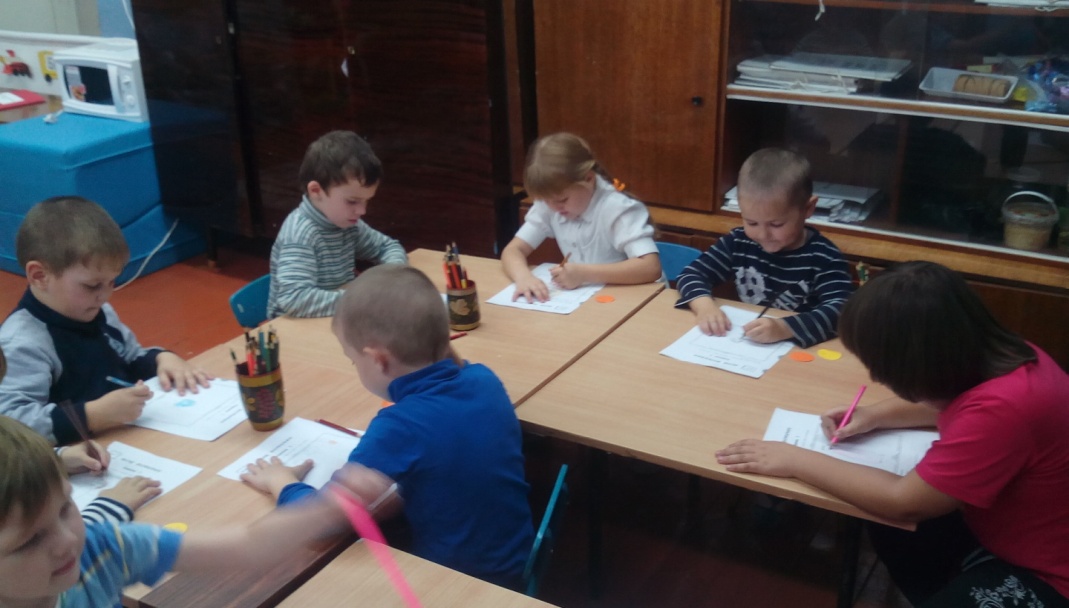 Подготовила Е.И.Сорокина, 
Педагог-психолог
с. Сеченово
2015 год
Деятельность педагога-психолога:
Цель: 
«Охрана и укрепление психического здоровья детей на основе создания психологических условий достижения ими личностных образовательных результатов в процессе освоения образовательных областей».
Основные задачи работы педагога-психолога: 

определение индивидуальных образовательных потребностей детей;
предотвращение и преодоление трудностей развития дошкольников;
создание соответствующих психологических условий для успешного освоения дошкольником образовательных областей
Основные виды деятельности педагога-психолога
диагностическая работа с детьми, родителями, педагогами 
психологическое просвещение педагогов и родителей
консультационная работа с педагогами и родителями
коррекционная и развивающая работа с детьми
Основные направления деятельности педагога-психолога
Сопровождение процесса адаптации к дошкольному учреждению
Оценка развития детей, измерение личностных образовательных процесов
Сопровождение детей подготовительной группы к школьному обучению
Сопровождение процесса адаптации к дошкольному учреждению
Цель: оптимизация условий адаптации детей к дошкольному учреждению
Задачи:
Обеспечение процесса сопровождения ребенка к условиям ДОУ;
Раннее выявление отклонений в развитии ребенка;
Осуществление профилактики неблагополучного развития детей.
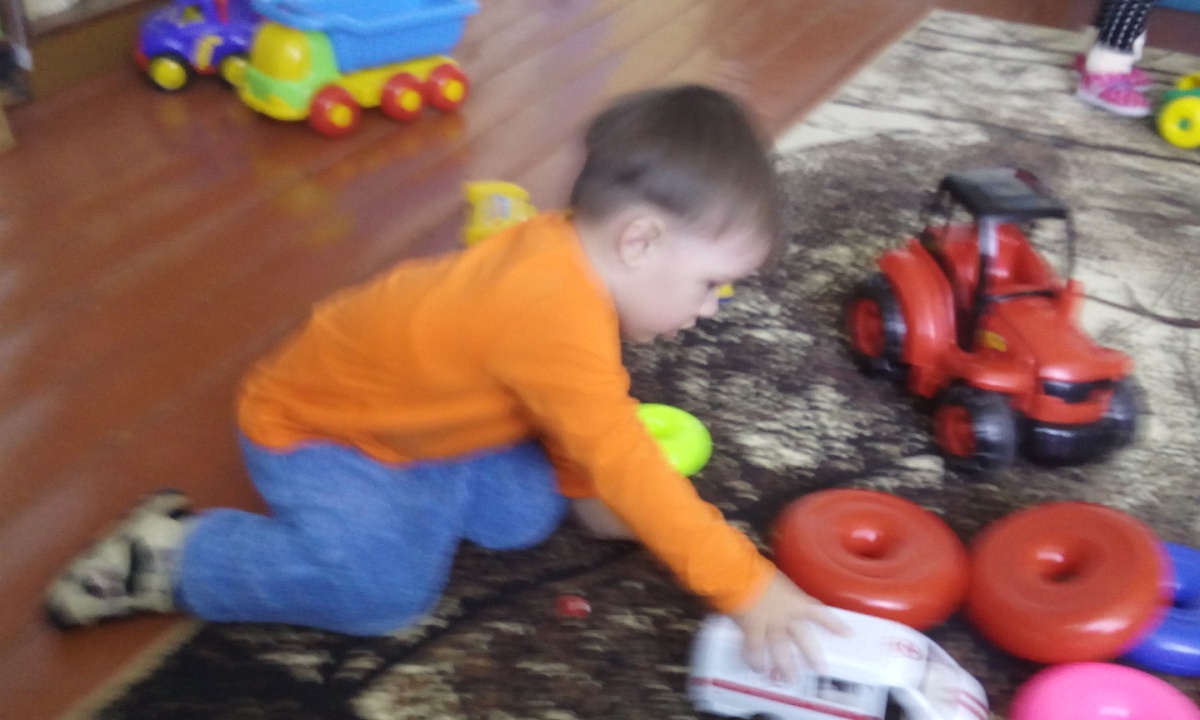 Сопровождение процесса адаптации к дошкольному учреждению
Мониторинг психического развития детей всех возрастных групп :
Цель:
психолого-педагогическое изучение уровня психического развития детей на соответствие возрастной норме, выявление детей «группы риска».
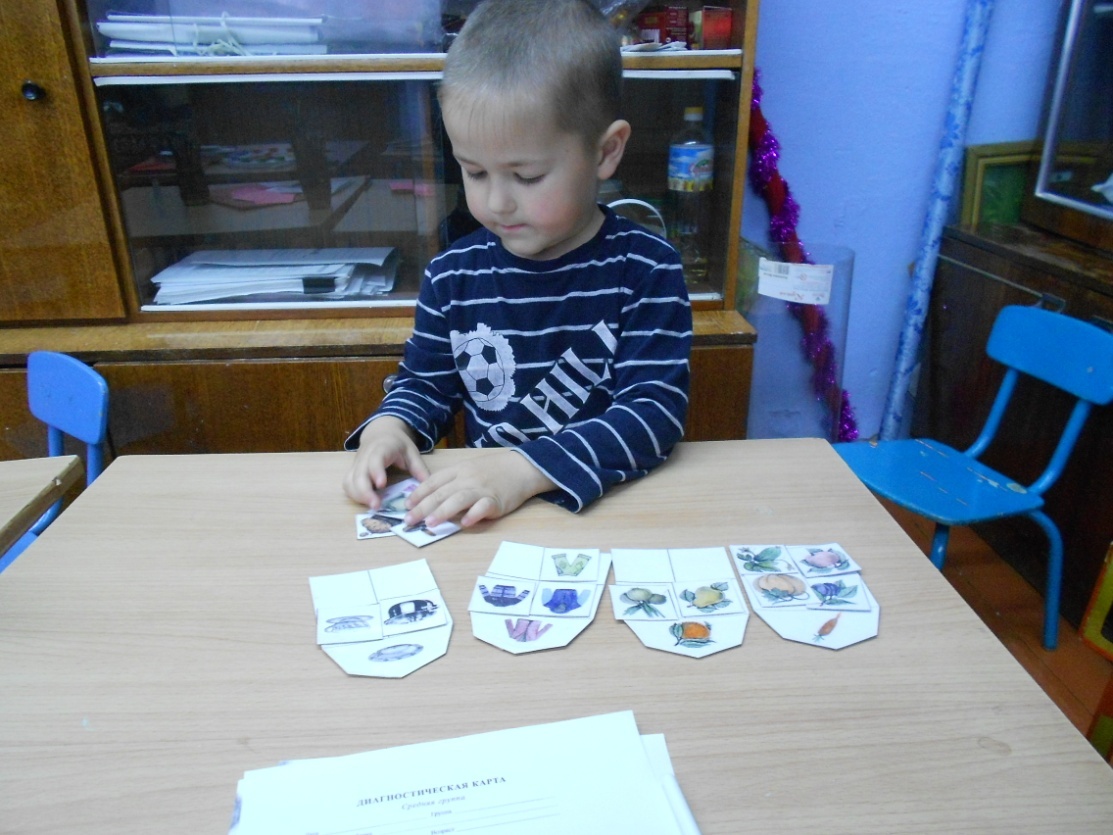 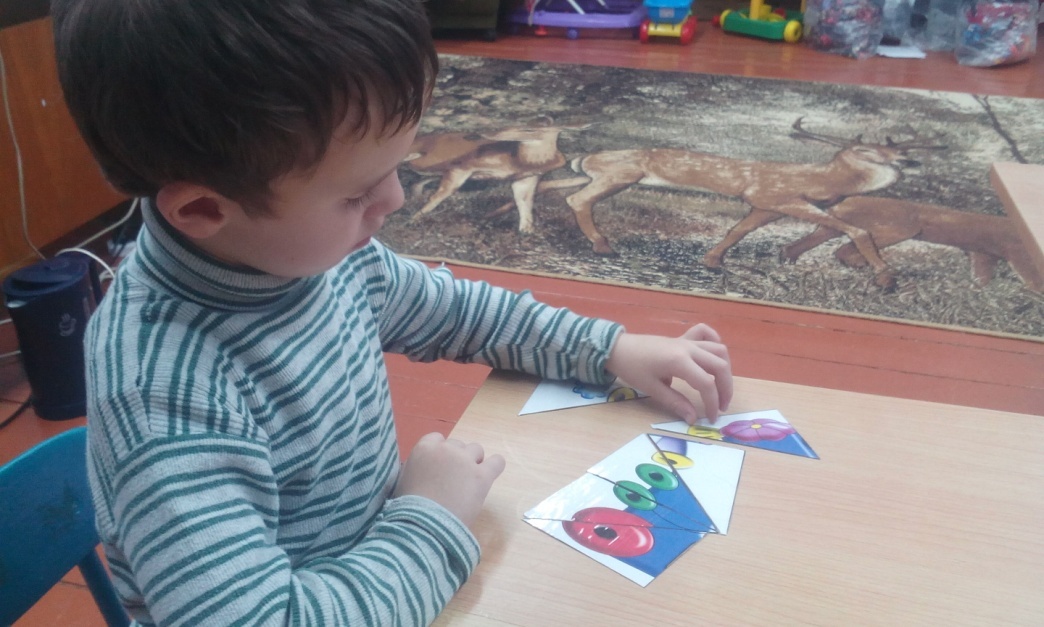 Мониторинг психического развития детей всех возрастных групп :
Вторая младшая возрастная подгруппа – 3-4 года
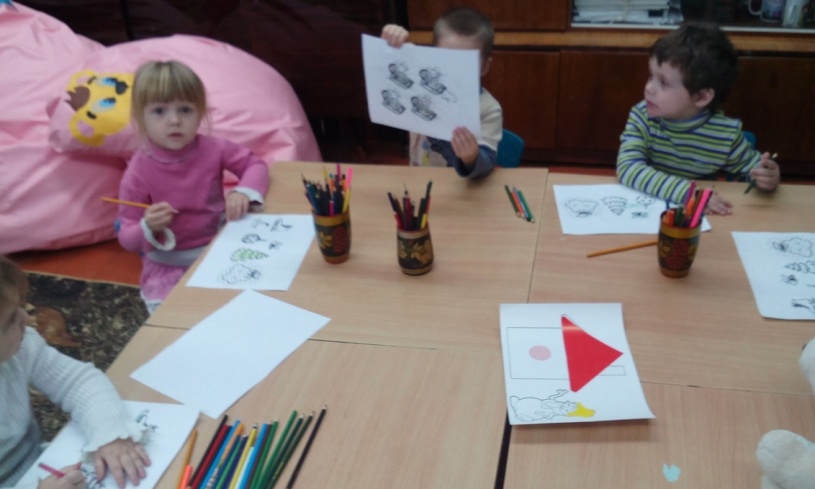 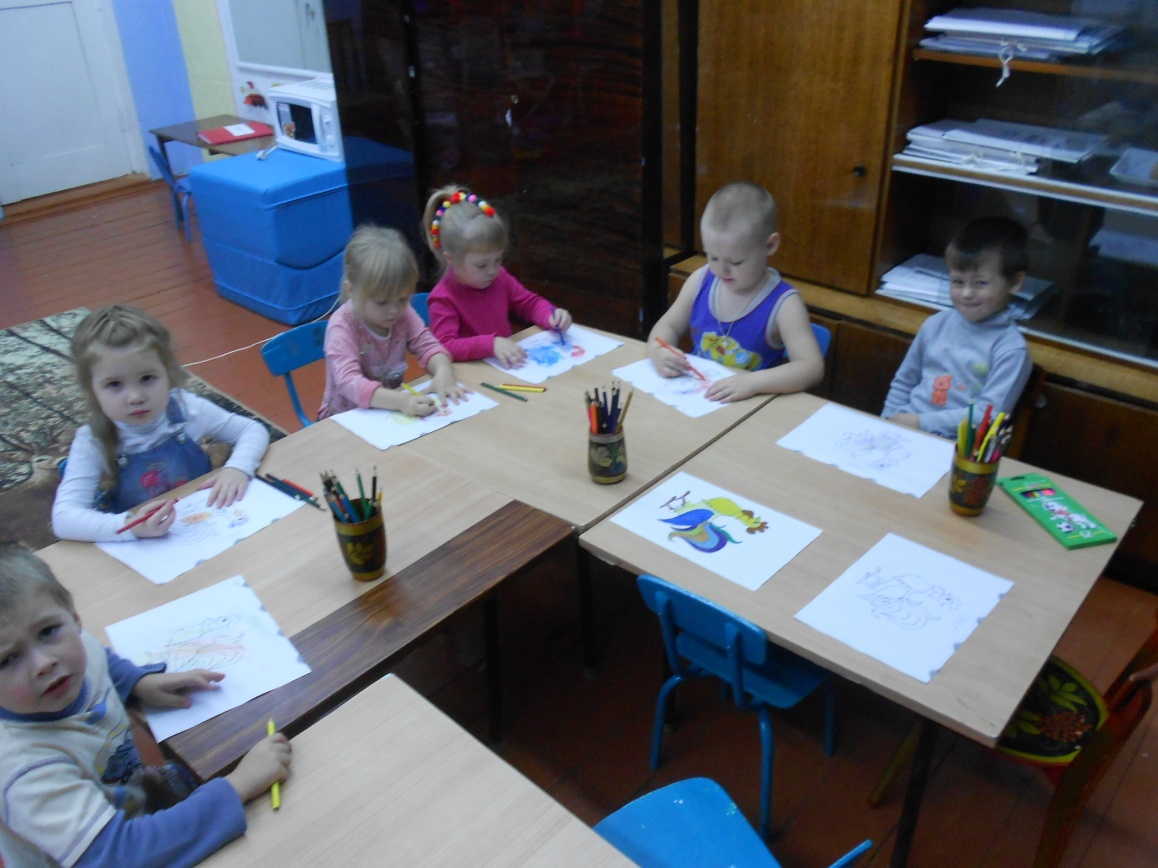 Мониторинг психического развития детей всех возрастных групп :
Средняя возрастная подгруппа – 4-5 лет
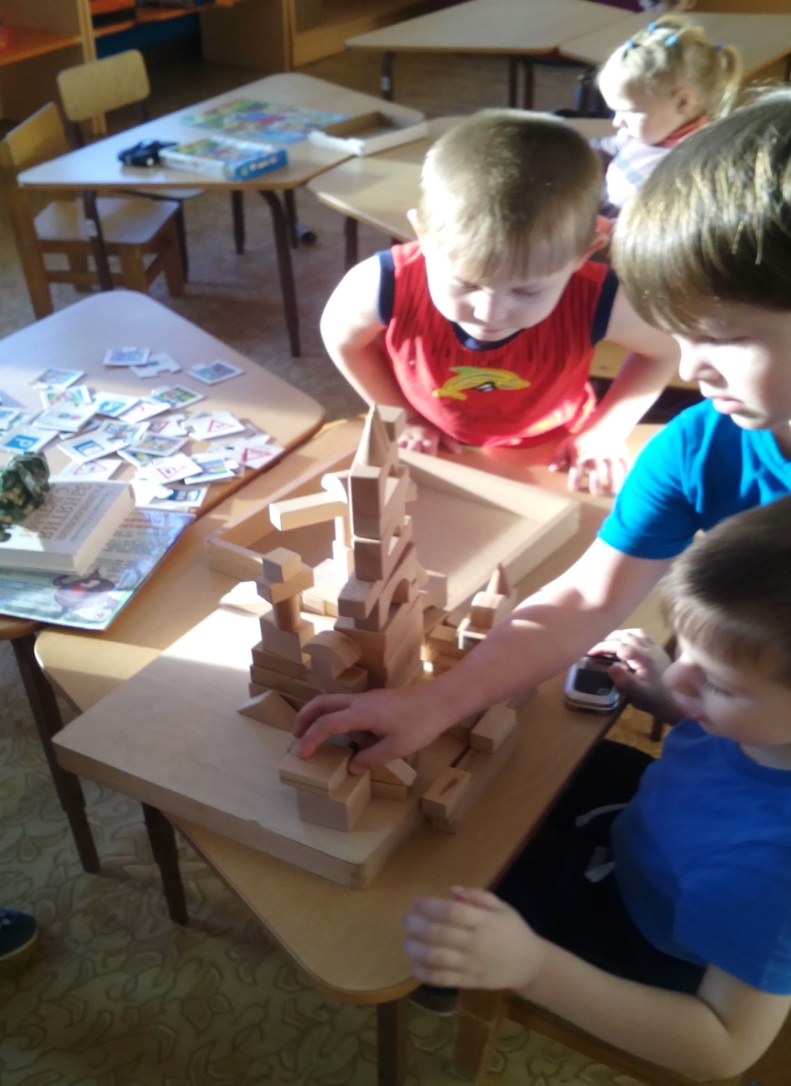 Мониторинг психического развития детей всех возрастных групп :
Старшая возрастная подгруппа – 5-6 лет
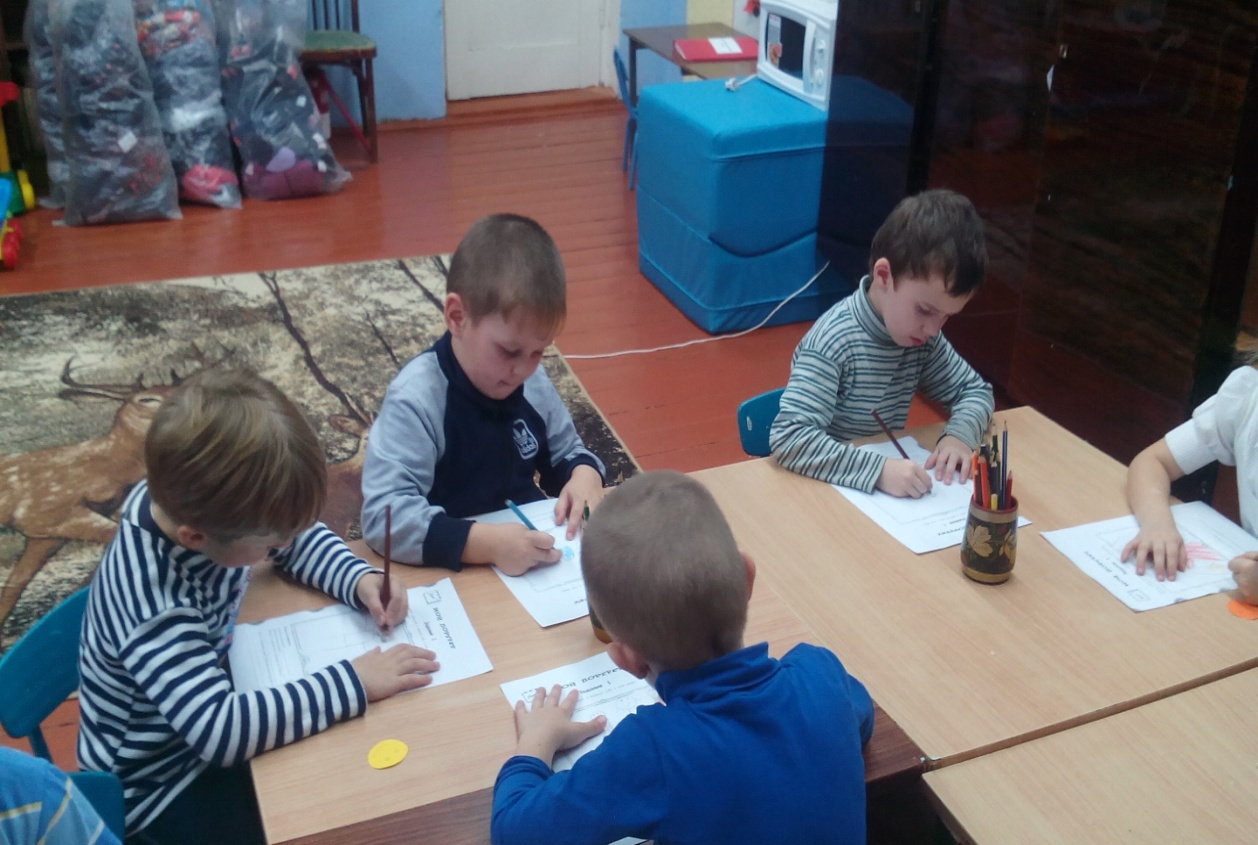 Мониторинг психического развития детей всех возрастных групп :
Подготовительная к школе возрастная подгруппа – 6-7 лет
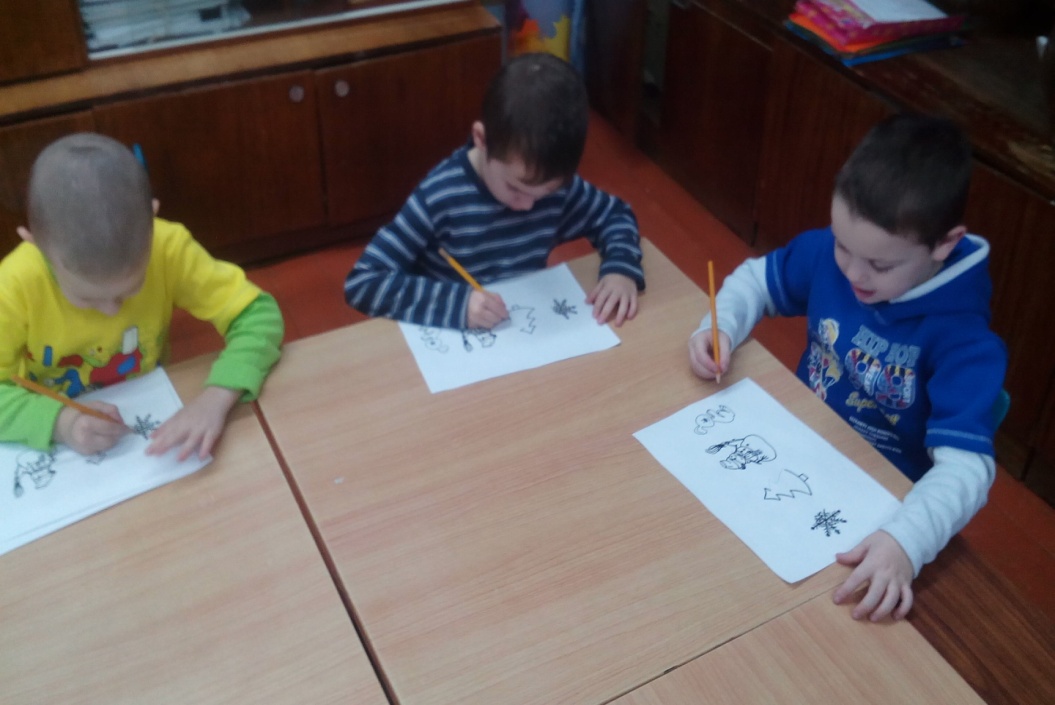 Проведение диагностического обследования готовности к учебной деятельности у детей.
Ориентировочный тест Керна-Йерасика
Определение уровня школьной зрелости детей
Проведение диагностического обследования готовности к учебной деятельности у детей.
2. Модифицированный тест структуры интеллекта Р.Амтхауэра
Определение уровня интеллектуальной готовности
Проведение диагностического обследования готовности к учебной деятельности у детей.
3. Диагностический опросник Л.А. Венгера
Определение уровня мотивационной готовности
Развивающая и коррекционная работа.
Развивающая и коррекционная работа.
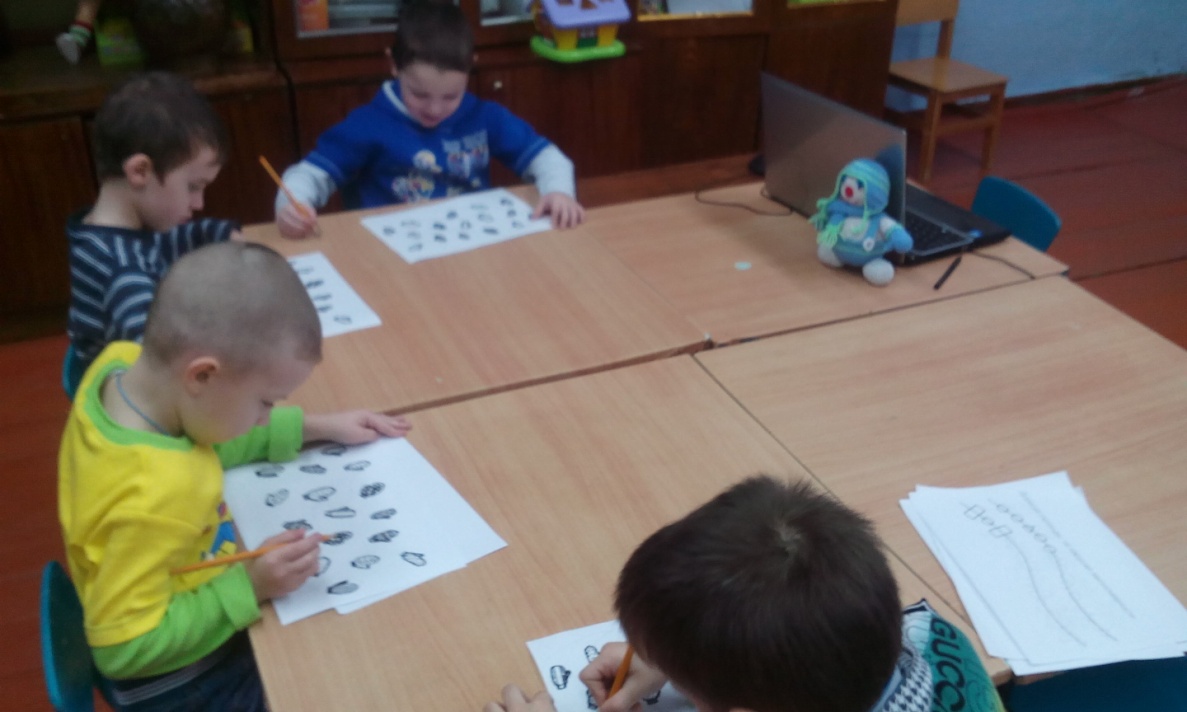 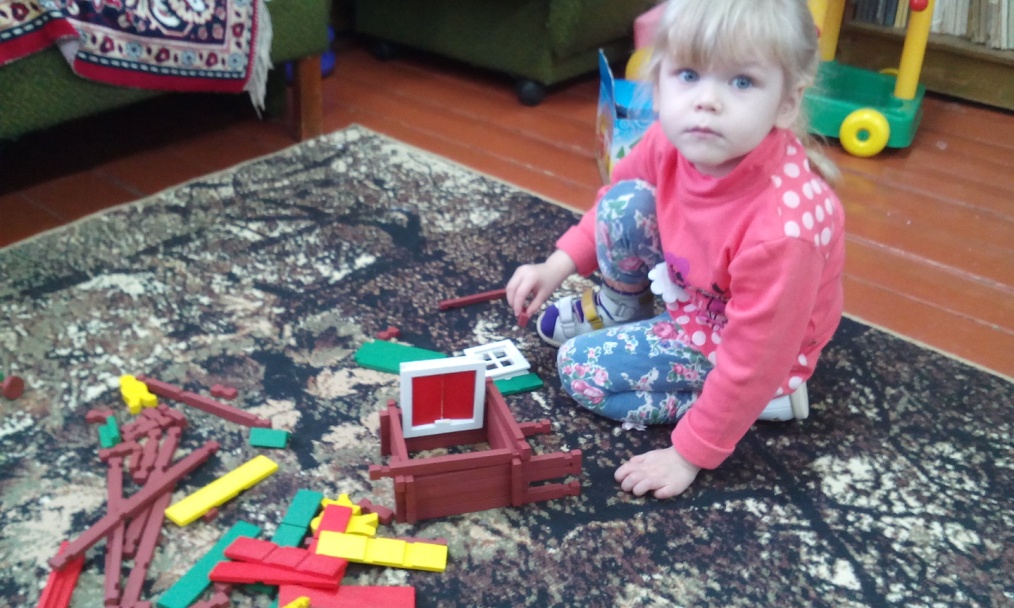 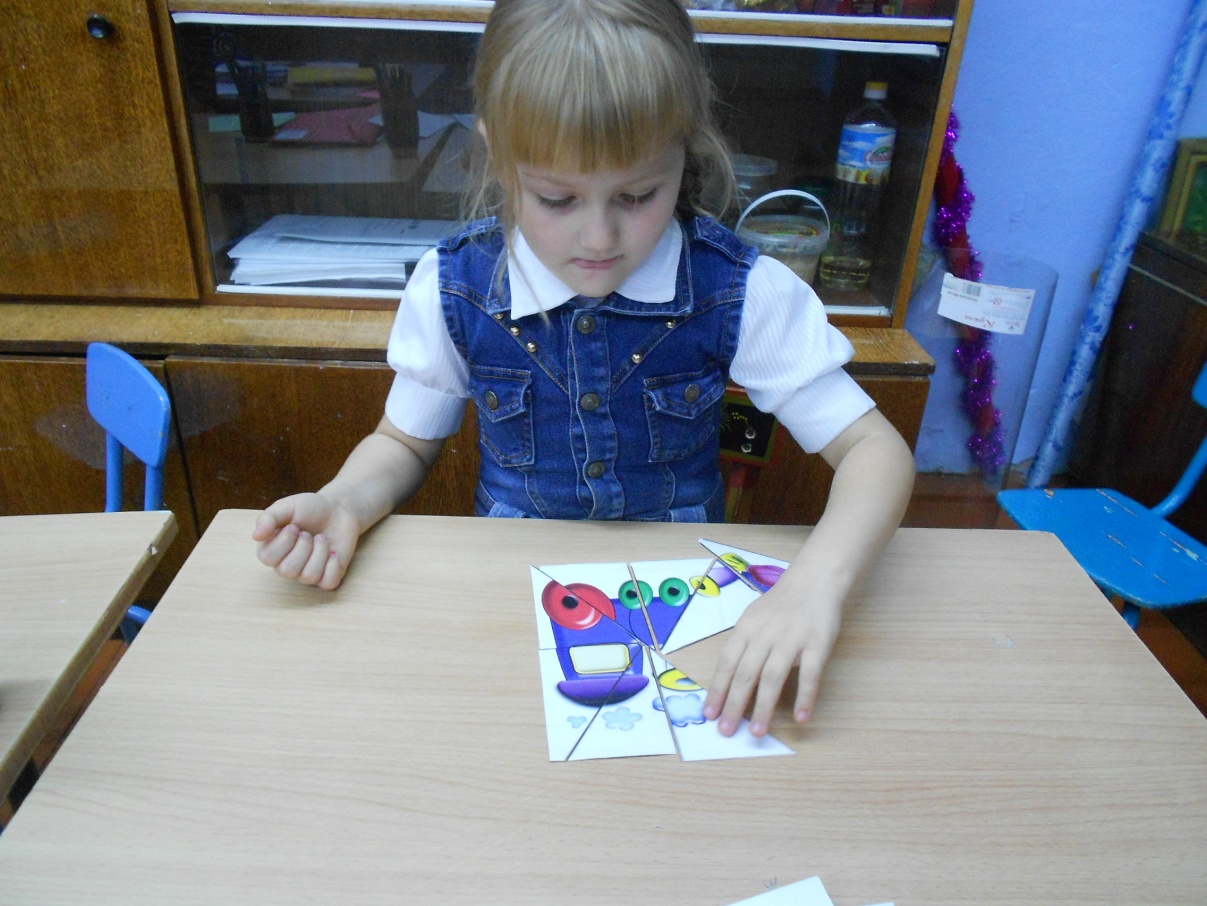 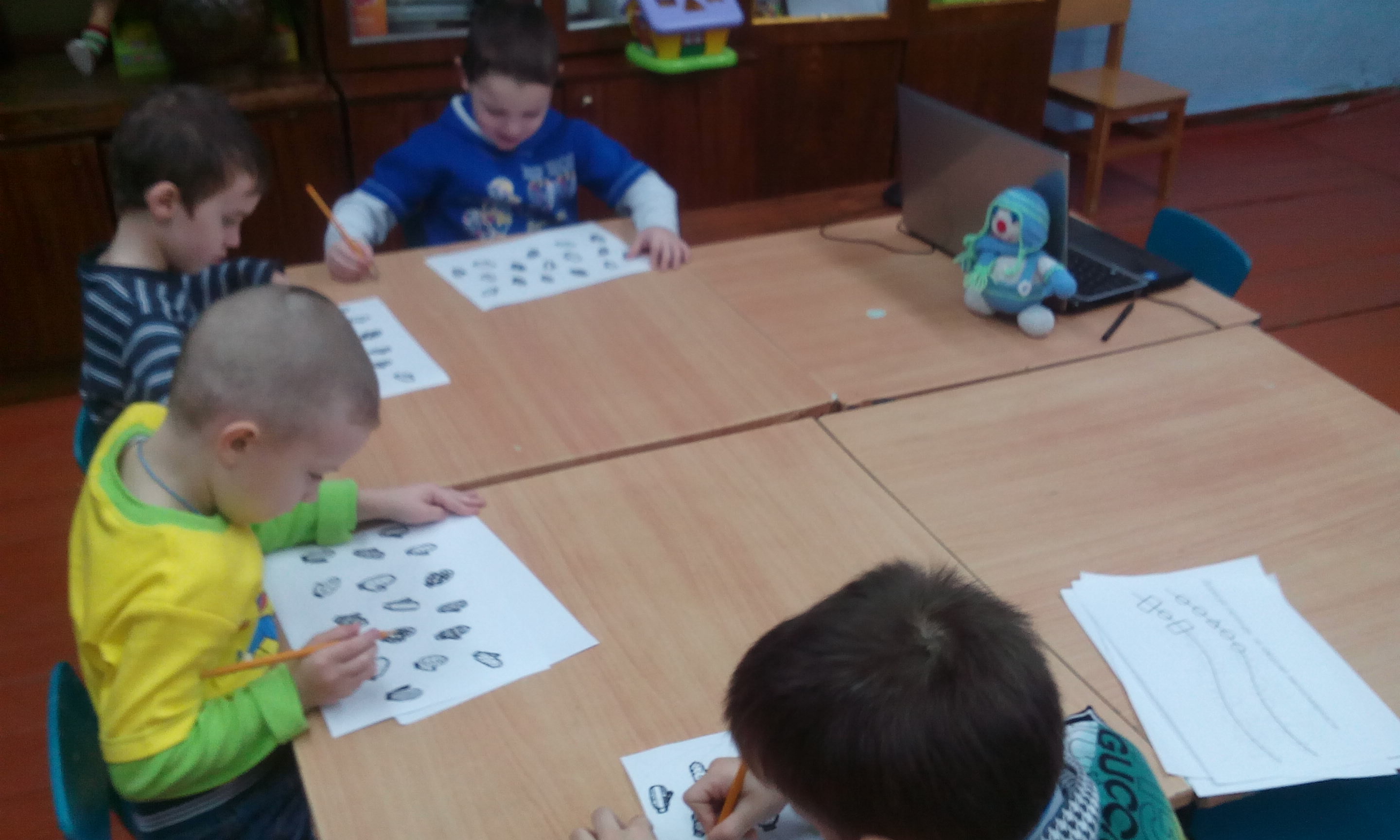 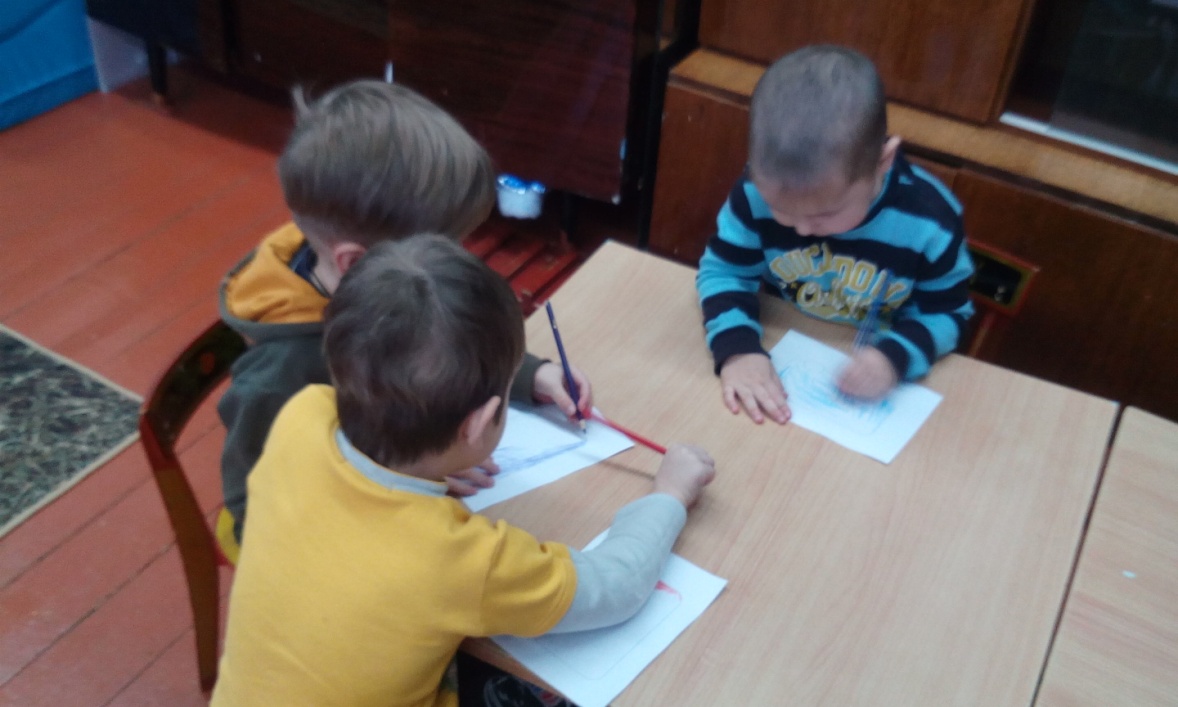 СПАСИБО ЗА ВНИМАНИЕ!